http://lionelmaltese.fr
@lionelmaltese
Sae GEA/Chimie
Novembre 2023
Création d’activités / Business ModelRappels BUT 3ième année
Lionel Maltese
Maître de Conférences Aix Marseille Université  CERGAM / Université Laval Québec
Professeur Associé Kedge Business School
Entrepreneur Sport Business
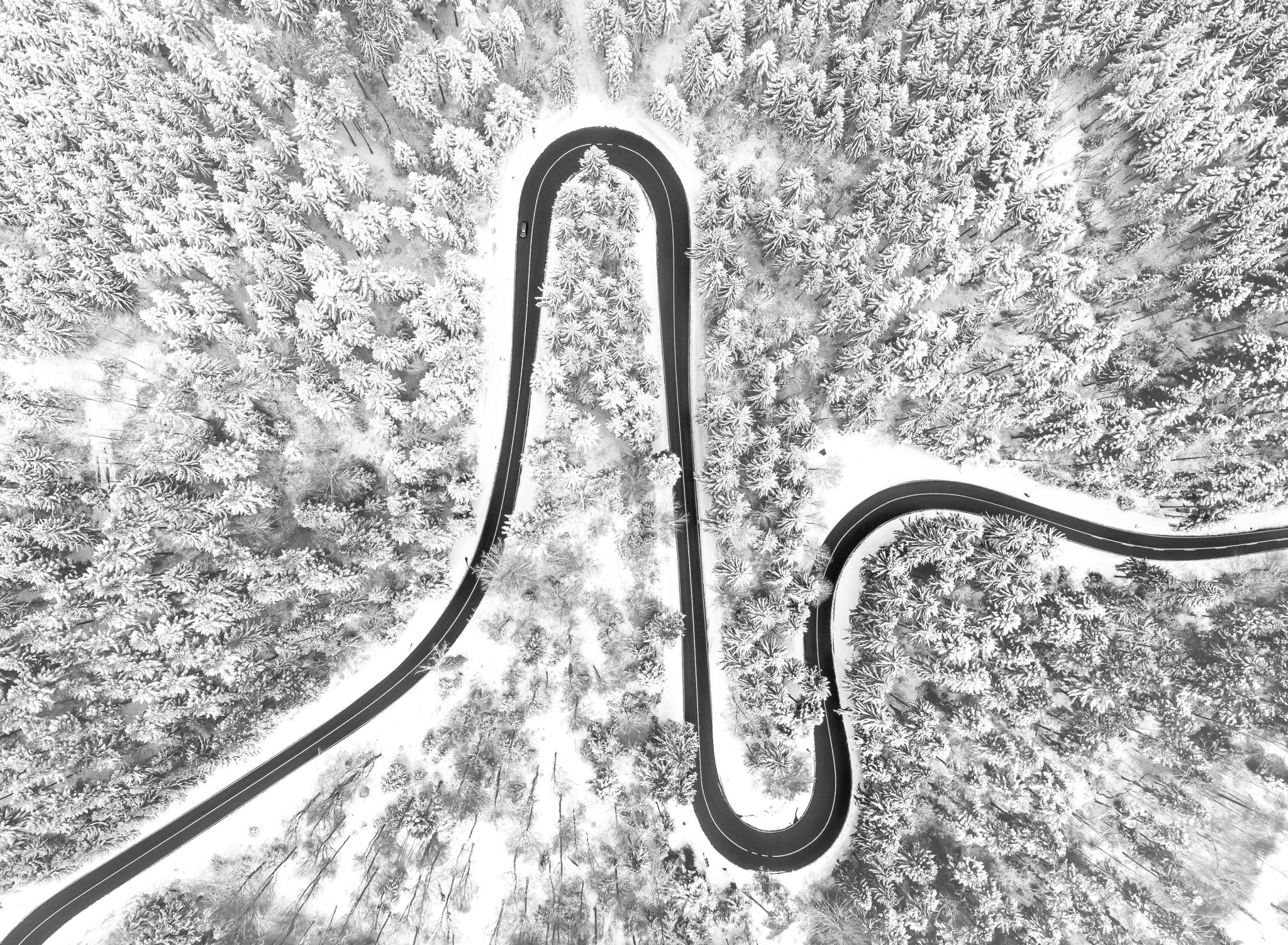 Roadmap stratégique : création d’activité
Evaluation

Organisation  

Mise en œuvre
Evaluation
Ce que l’on a ?
Ce que l’on fait avec ce que l’on a ?
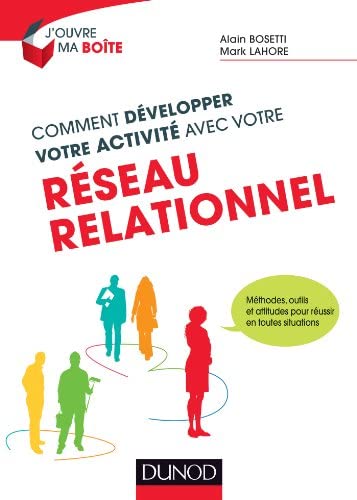 COMPETENCES
RESSOURCES
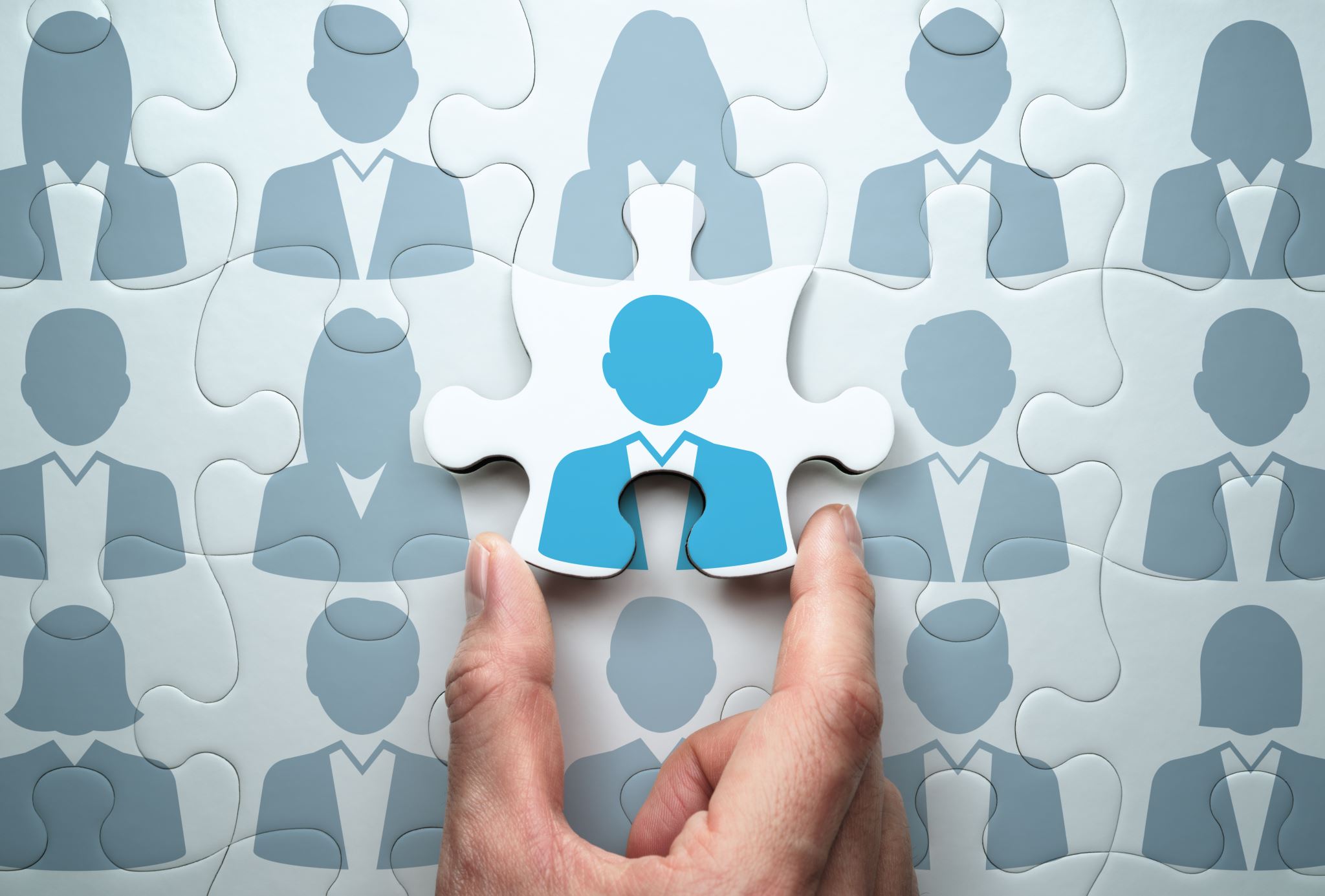 Organisation
Description du Business Model
CANVAS
RCOV
HEC

Orchestration (Configuration) ressources et compétences = BOÎTE NOIRE (Black Box)
Business Model & Business Plan
Business Model ou Modèle économique n’est pas un Business Plan

Le Business Plan est un document détaillé incluant des projections financières, généralement utiles pour convaincre les prêteurs ou investisseurs
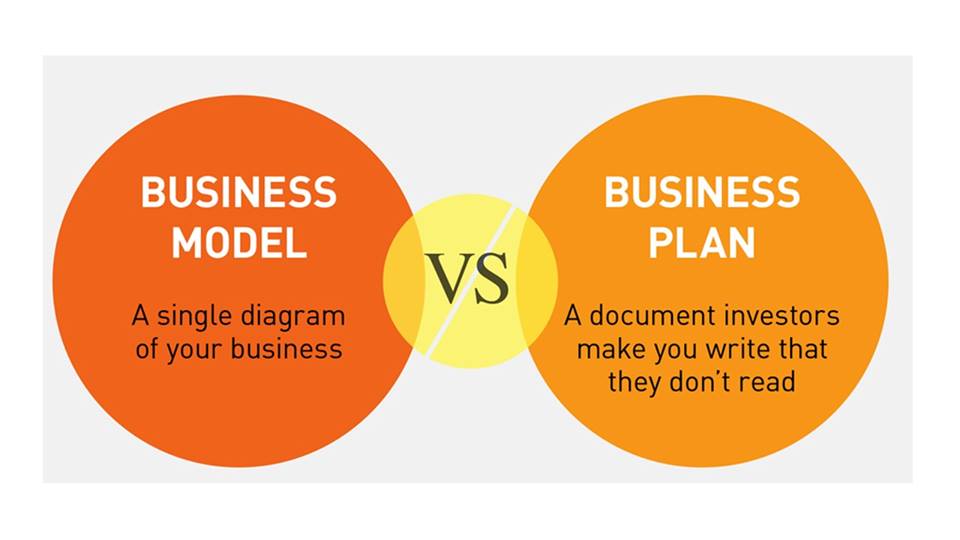 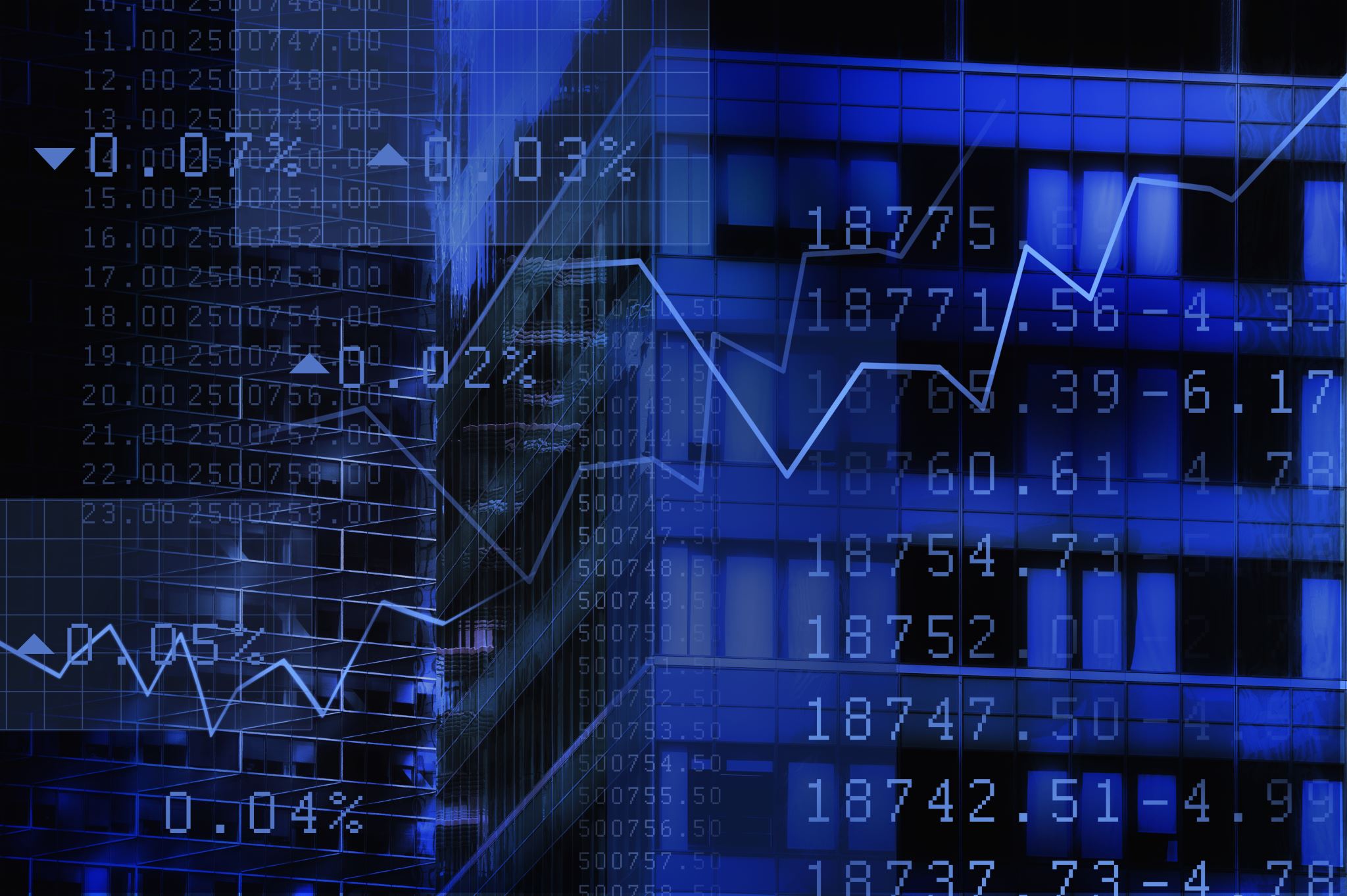 Business Model (Lhemann-Ortega et al., 2017)
Le business model se définit comme la description des mécanismes permettant à une entreprise de générer des profits.

Il s’articule autour de 3 piliers :
Proposition de Valeur
Architecture de Valeur
Equation de Profit
Exemple d’une compagnie aérienne low-cost
Qui ? Quoi ?
Comment ?
Avions neufs identiques (coûts de maintenance bas)
Hôtesses multitâches (sol et vol)
Nombreuses rotations
Touristes, nouveaux clients
Vol sans service
Prix très bas
CA grâce au volume
Coûts bas
Immobilisations élevées
Flotte d’avions
Combien ?
Modèle RCOV (Demil, Lecoq, Warnier)
Ressources & Compétences
(RC)
Propositions de valeur
(V)
Organisation interne et externe 
(0)
Volume et structure des coûts
Flux des décaissements
Volume et structure de revenus
Flux des encaissements
Marge et flux de trésorerie
Le BM des agences immobilières
Proposition de valeur aux vendeurs
Vendre rapidement un bien à un prix le plus élevé possible
Ressources & Compétences 
Catalogue, connaissance du marché local, compétences des agents, agence, éventuellement publicité
Propositions de valeur aux acheteurs
Acheter un  bien correspondant le plus à ses aspirations et aux prix le plus juste
Organisation 
Agents immobiliers, éventuellement collaboration avec les autres agence d’un réseau
Revenus
Commission d’environ 5% du montant de la transaction * Nombre de transaction
Coûts
Loyer et salaires fixes des agents, commissions sur ventes versées aux agents
Marge
Dépend essentiellement du nombre de transactions
BUSINESS MODEL CANVAS
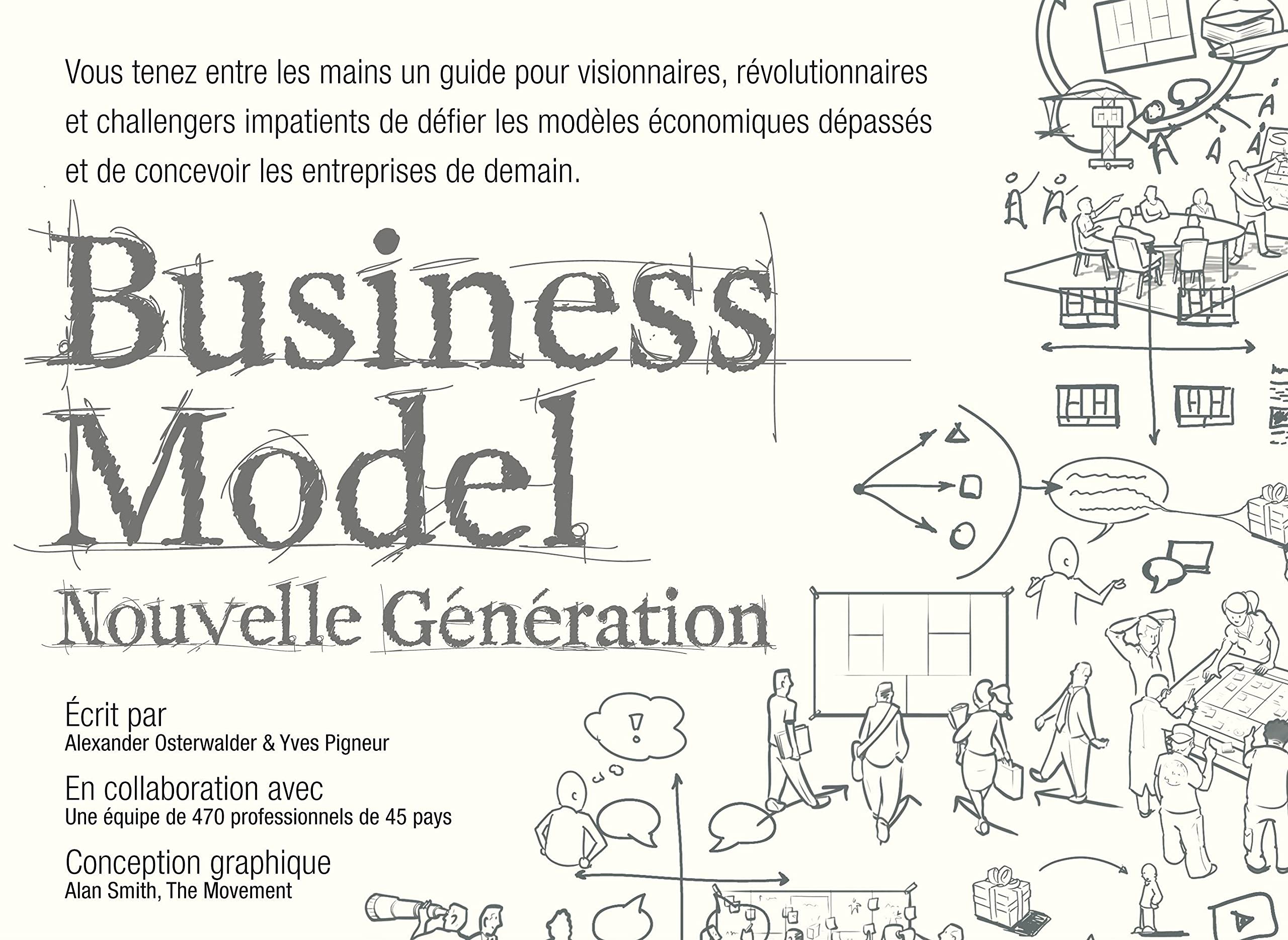 Document décrivant un business model simplicité. 


Représentation en une seule page, au travers d’un canevas, l’ensemble des points clés du BM.
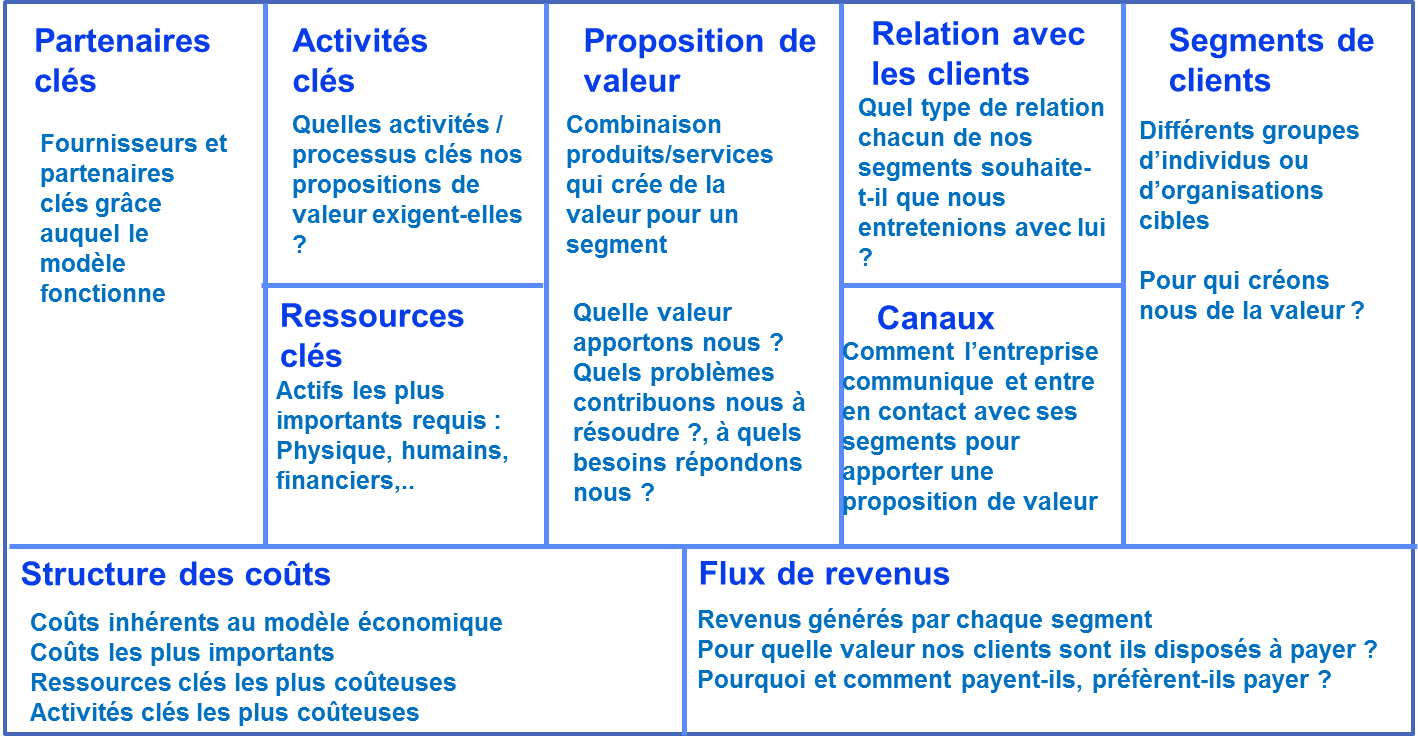 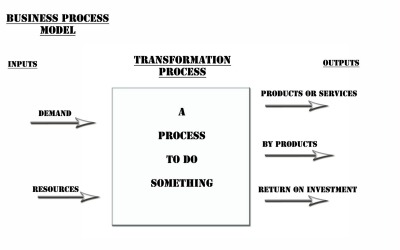 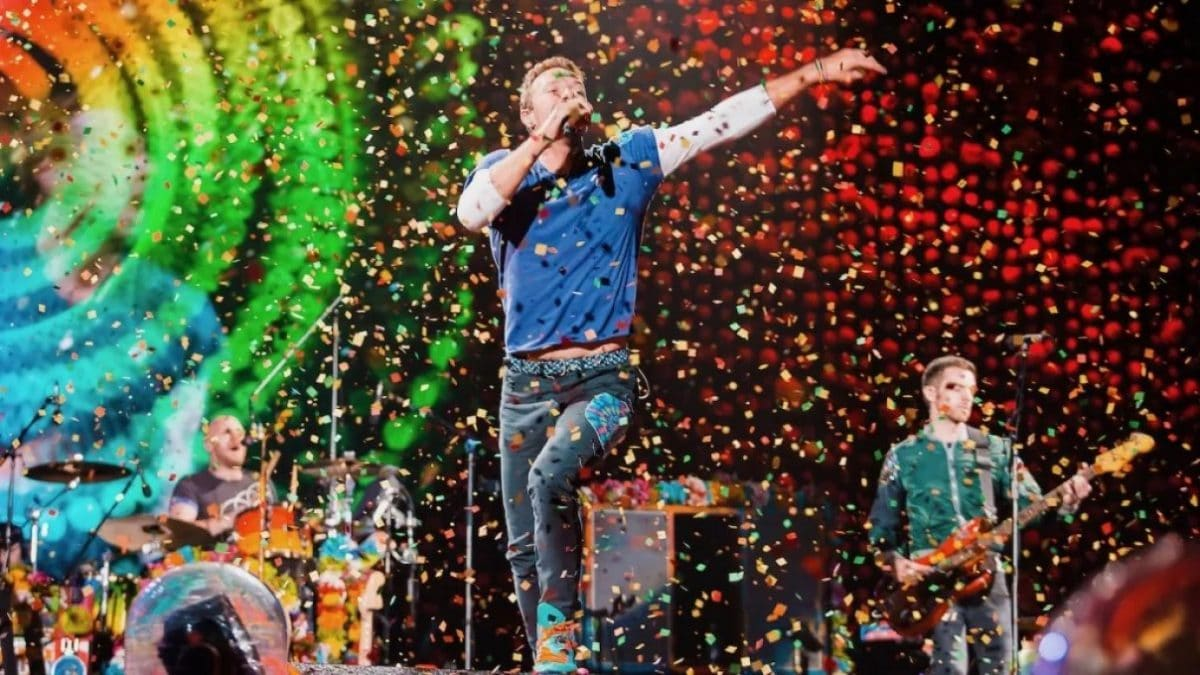 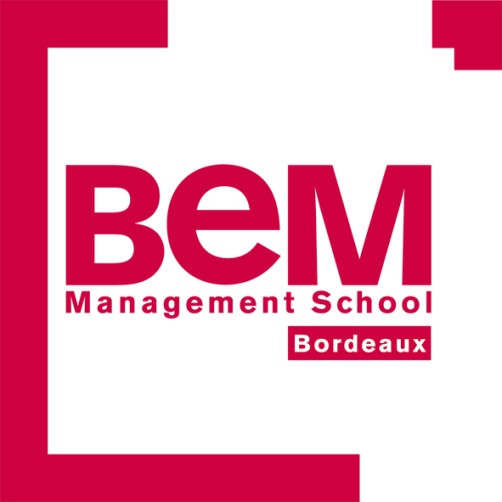 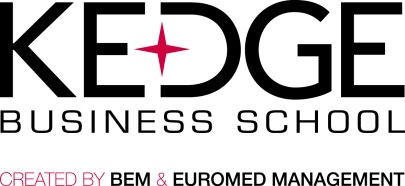 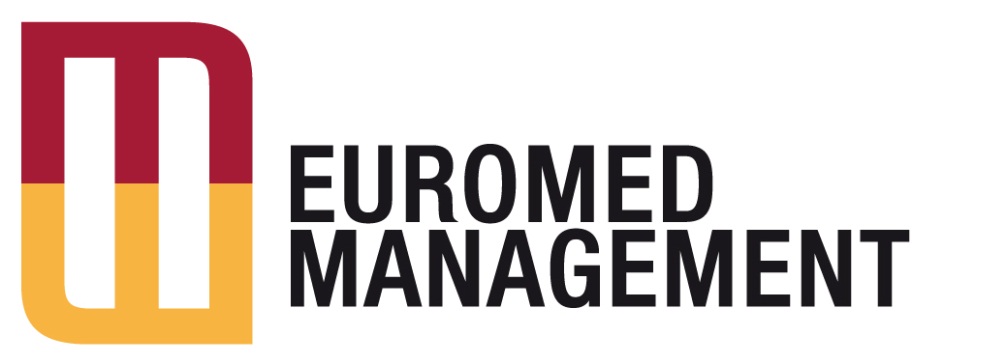 Business Model d’une Grande Ecole de Commerce
Personnels 
Administratifs
(gestion des stages, 
Projets, recrutement,
promotion…)
Connaissance
des accréditions
Communication 
Lobbying
Lieux 
(établissements)
de pédagogie
pour les Etudiants
5
2
6
25 %
4
Partenariats
Entreprises 
(Apprentissage 
et alternance)
Universités étrangères 
(doubles diplômes)
Réputation
Classement
(Accréditations)
8
7
25 %
9
3
Professeurs
Chercheurs –
Enseignants
10
Commercialisation
Négociation
Lobbying
1
50 %
Capacité de 
publications
Internationales
Relationnel
Recherche
Ressources
Compétences
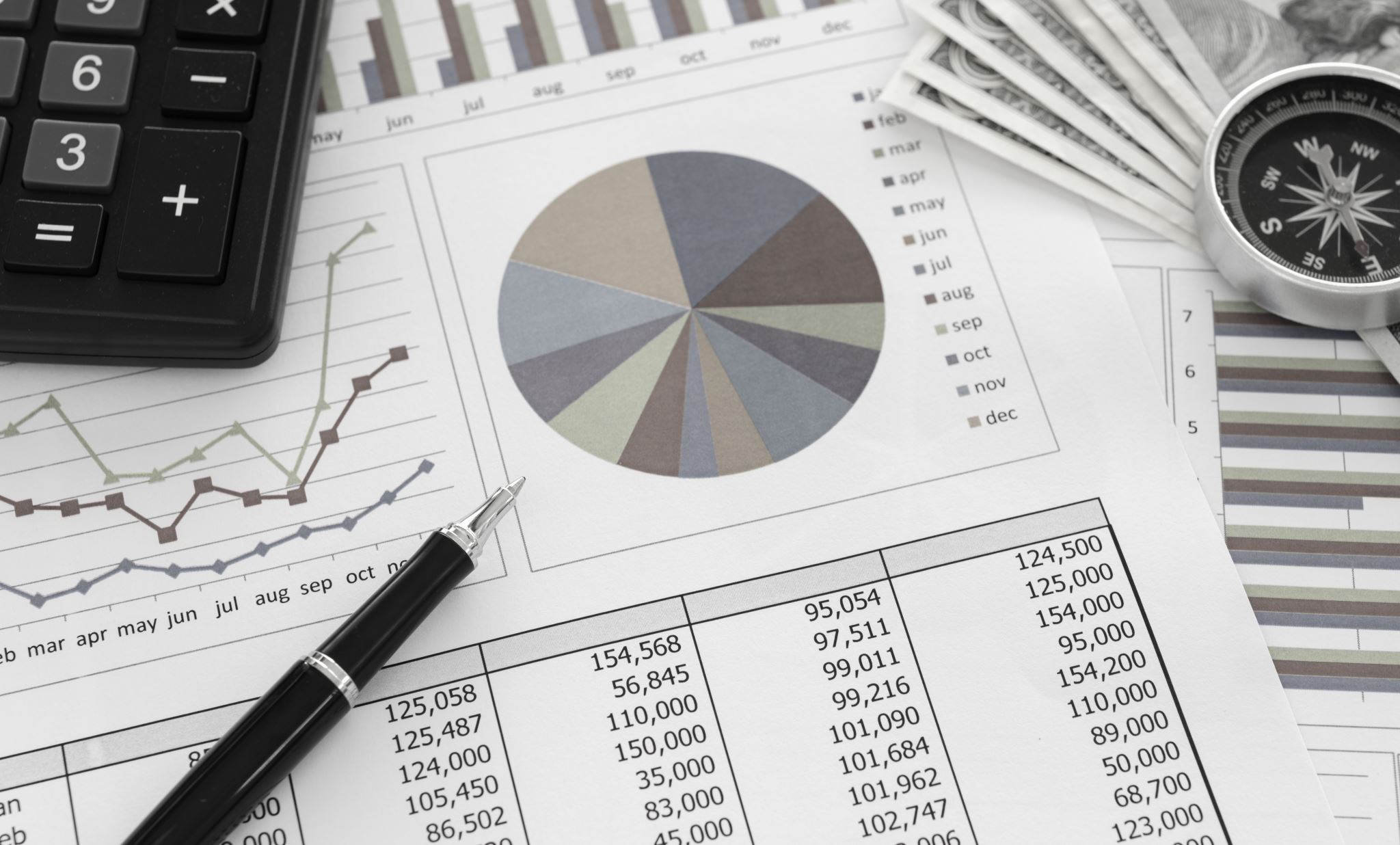 Mise en œuvre
Budget prévisionnel de lancement de l’activité (Cash In / Cash out)

Organisation des ressources humaines :
Internalisation (salaires)
Externalisation (prestations)

Perspectives commerciales : 
exploitation – diversification – portefeuille d’activités